DR. Bharti Shukla
Assistant Professor
Management Studies Department
MMMUT, GKP
Meaning & Definition of Demand Forecasting
Demand forecasting is a systematic process that  involves anticipating the demand for the product  and services of an organization in future under a  set of uncontrollable and competitive forces.

Accurate demand forecasting is essential for a  firm to enable it to produce the required  quantities at the right time and arrange well in  advance for various inputs.
Meaning & Definition of Demand  Forecasting
In the words of Cundiff and Still, “Demand forecasting is  an estimate of sales during a specified future period  based on proposed marketing plan and a set of particular  uncontrollable and competitive forces.”

Demand forecasting enables an organization to take  various business decisions, such as planning the  production process, purchasing raw materials, managing
the		product.		An  by	making	own
funds,	and	deciding	the	price	of  organization		can	forecast		demand
estimates	called	guess	estimate	or	taking	the	help	of  specialized consultants or market research agencies.
A) Qualitative Techniques/ Opinion  Polling Method
In this method, the opinion of the buyers, sales  force and expert could be gathered to determine  the emerging trend in the market.
Suited for short term demand forecasting.
-Demand forecasting for new product can be made  by qualitative techniques.
1) Consumer Survey Method
Survey	method	is	one	of	the	most		common	and	direct  methods	of	forecasting		demand	in	the	short	 term.	This method	encompasses	the	future	purchase	plans	of consumers	and	their 	intentions.		In	this	method,  organization		conducts		surveys	with	consumers  to determine	the	demand	for	their	existing	products	and  services and anticipate the future demand accordingly.
Survey method include:
Complete Enumeration Survey
Sample Survey and Test Marketing
End Use
1) Consumer Survey Method
Complete Enumeration Survey:
In	this	method	records	the	data	&	aggregates	of
consumers
If the data is wrongly recorded than Demand Forecasting  going wrong, than this method will be totally useless.

Sample Survey & Test Marketing:
Only few customers selected and their views collected.
Based	on	the	assumption	that	the	sample	truly  represents the population.
This method is simple and does not cost much
The main disadvantage is that the sample may not be a  true representation of the entire population.
1) Consumer Survey Method
c)	End Use Method:
This	method	Focuses	on	Forecasting	the	demand	for
intermediary Goods.
Under this method, the sales of a Product are projected  through a survey of its end users.

Example:
Milk is a commodity which can be used as an  intermediary good for the production of ice cream, and  other dairy products.
2) Sales Force Opinion Method
In this method , instead of consumers, the opinion of the  opinion of salesman is sought.
It is also referred as the “grass root approach” as it is a  bottom- up method that requires each sales person in the  company to make an individual forecast for his or her  particular sales territory.
The composite of all forecasts then constitutes the sales
forecast for the organisation.

The main advantage is that the collecting data from its own  employees is easier for a firm than to do it from external  parties.
The main disadvantage is that the sales force may give biased  views as the projected demand affects their future job  prospects.
3) Delphi Technique
This method is also known as expert opinion method.
In this method seeks the opinion of groups of Expert	through mail  about the expected level of Demand.
The identity of expert is kept secret.
These	opinion	exchanged	among	the	various	experts	and	their  reactions are sought and analyzed.
The process  goes on until some sort of unanimity  is arrived at  among all the experts.

The advantage is that the forecast is reliable as it is based on the
opinion of people who know the product very well.
The disadvantage is that the method is subjective and not based  on scientific analysis.
B) Quantitative Techniques/  Statistical or Analytical Methods
These	are	forecasting	techniques	that	make	use	of  historical quantitative data.

A statistical concept is applied to the existing data in order  to generate the predicted demand in the forecast period.

The	statistical	methods,	which	are	frequently	used,	for  making demand projection are:
Time Series Analysis
Time series analysis or trend projection method is one of the most popular methods used by organisations for the prediction of demand in the long run. The term time series refers to a sequential order of values of a variable (called trend) at equal time intervals.
Using trends, an organisation can predict the demand for its products and services for the projected time. There are four main components of time series analysis that an organisation must take into consideration while forecasting the demand for its products and services. These components are:
Conti…
•	Trend component: The trend component in time series analysis accounts for the gradual shift in the time series to a relatively higher or lower value over a long period of time.
•	Cyclical component: The cyclical component in time series analysis accounts for the regular pattern of sequences of values above and below the trend line lasting more than one year.
Conti…
•	Seasonal component: The seasonal component in time series analysis accounts for regular patterns of variability within certain time periods, such as a year.
•	Irregular component: The irregular component in time series analysis accounts for a short term, unanticipated and non-recurring factors that affect the values of the time series.
2) Barometric Method
In barometric method, demand is predicted on the basis of  past events or key variables occurring in the present.
This method is also used to predict various economic  indicators, such as saving, investment, and income.
This method was introduced by Harvard Economic Service in  1920 and further revised by National Bureau of Economic  Research (NBER) in 1930s.
This technique helps in determining the general trend of  business activities.
For example, suppose government allots land to the XYZ  society for constructing buildings. This indicates that there  would be high demand for cement, bricks, and steel.
3) Regression Method
This	method		is	undertake	to	measure	the	relationship  between two	variables where correlation appears to exist.

E.g. The age of the air condition machine and the annual repair  expenses.

This method is purely based on the statistical data.
4) Econometric Method
It is assumed that demand is determined by one or more  variables. E.g. income, population, etc.

Demand is forecast on the basis of systematic analysis of  economic relations by combining economic theory with  mathematical and statistical tools.
Importance of Demand Forecasting
Production Planning:
Expansion of output of the firm should be abased on the  estimates of likely demand, otherwise there may be  overproduction and consequent losses may have to be faced.

Sales Forecasting:
Sales forecasting is based on the demand forecasting.
Promotional efforts of the firm should be based on the sales  forcasting
Importance of Demand Forecasting
Control of Business:
For controlling the business, it is essential to have a well  conceived budgeting of costs and profits that is based on the  forecast of annual demand.

Inventory Control:
A satisfactory control of business inventories, raw materials,  intermediate goods, finished product, etc. requires satisfactory  estimates of the future requirements which can be traced  through demand forecasting.
Importance of Demand Forecasting
Economic Planning and Policy Making:
The government can determine its import and export policies  in view of the long-term demand forecasting for various goods  in the country.

Growth and Long- term Investment Programs:
Demand forecasting is necessary for determining the growth  rate of the firm and its long-term investment programs and  planning.
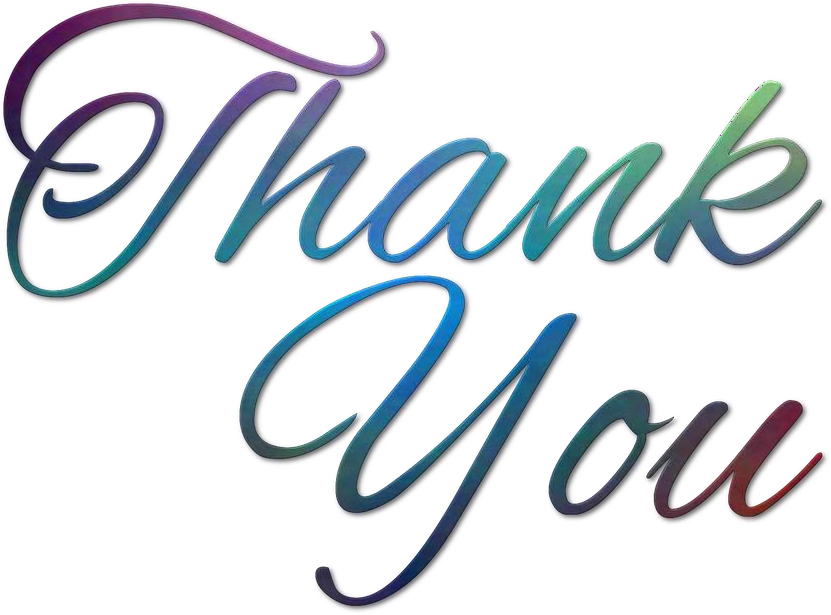